Дизайн-проект по благоустройству Парка победы в с. КаргасокКаргасок  2017
В рамках реализации муниципальной программы «Формирование комфортной городской среды на территории каргасокского района на 2017 год» планируется благоустройство Парка победы
Парк Победы в с. Каргасок (текущее состояние)
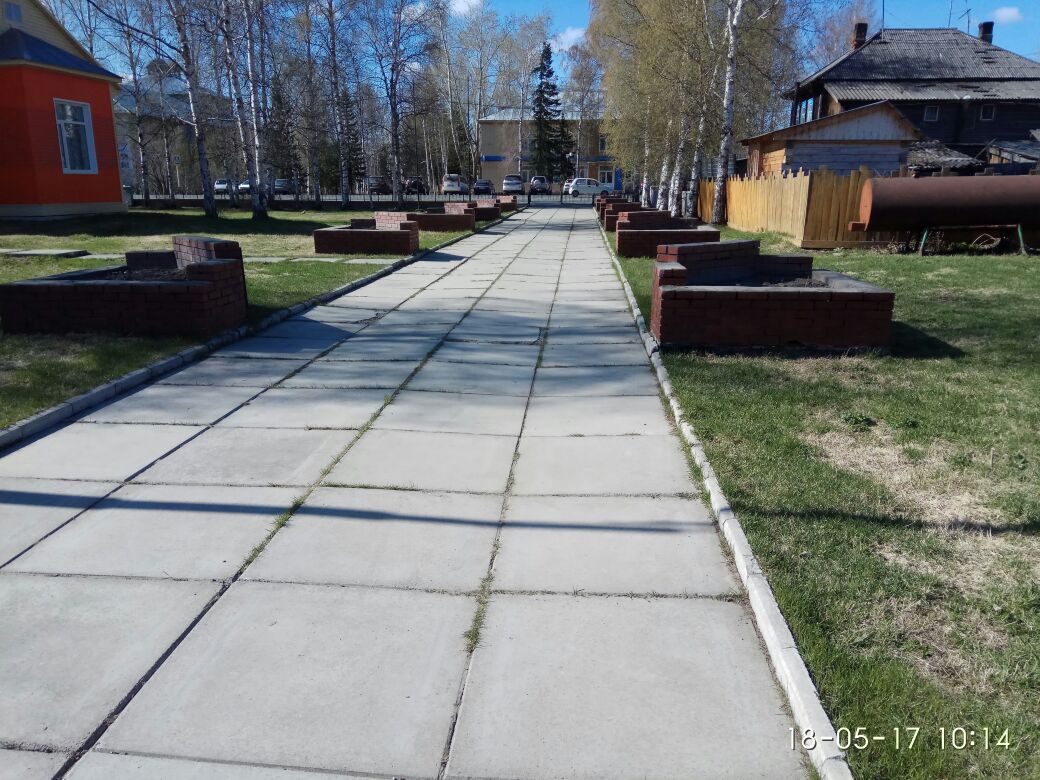 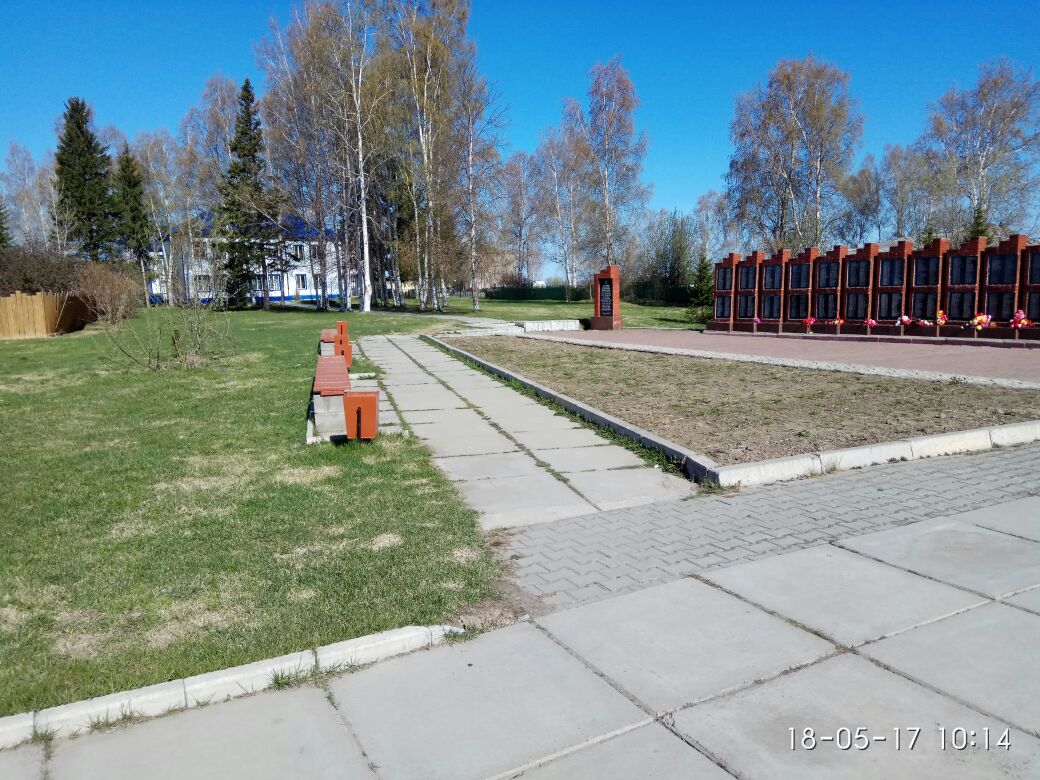 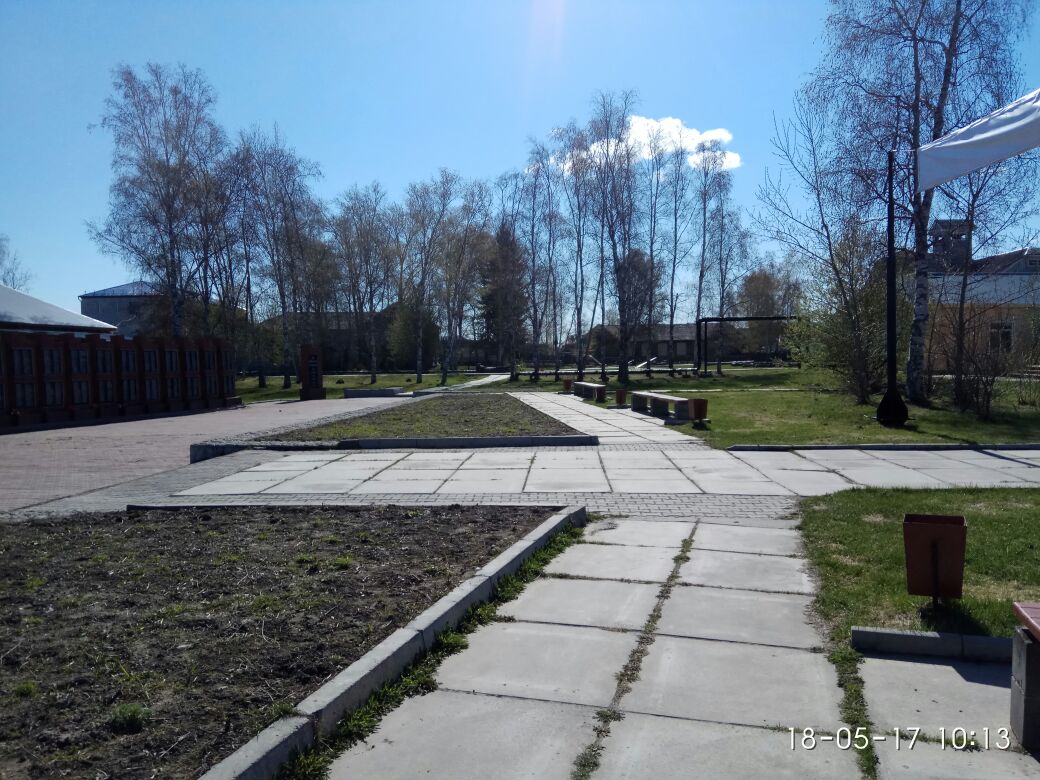 Схема благоустройствапарка победы в с. Каргасок
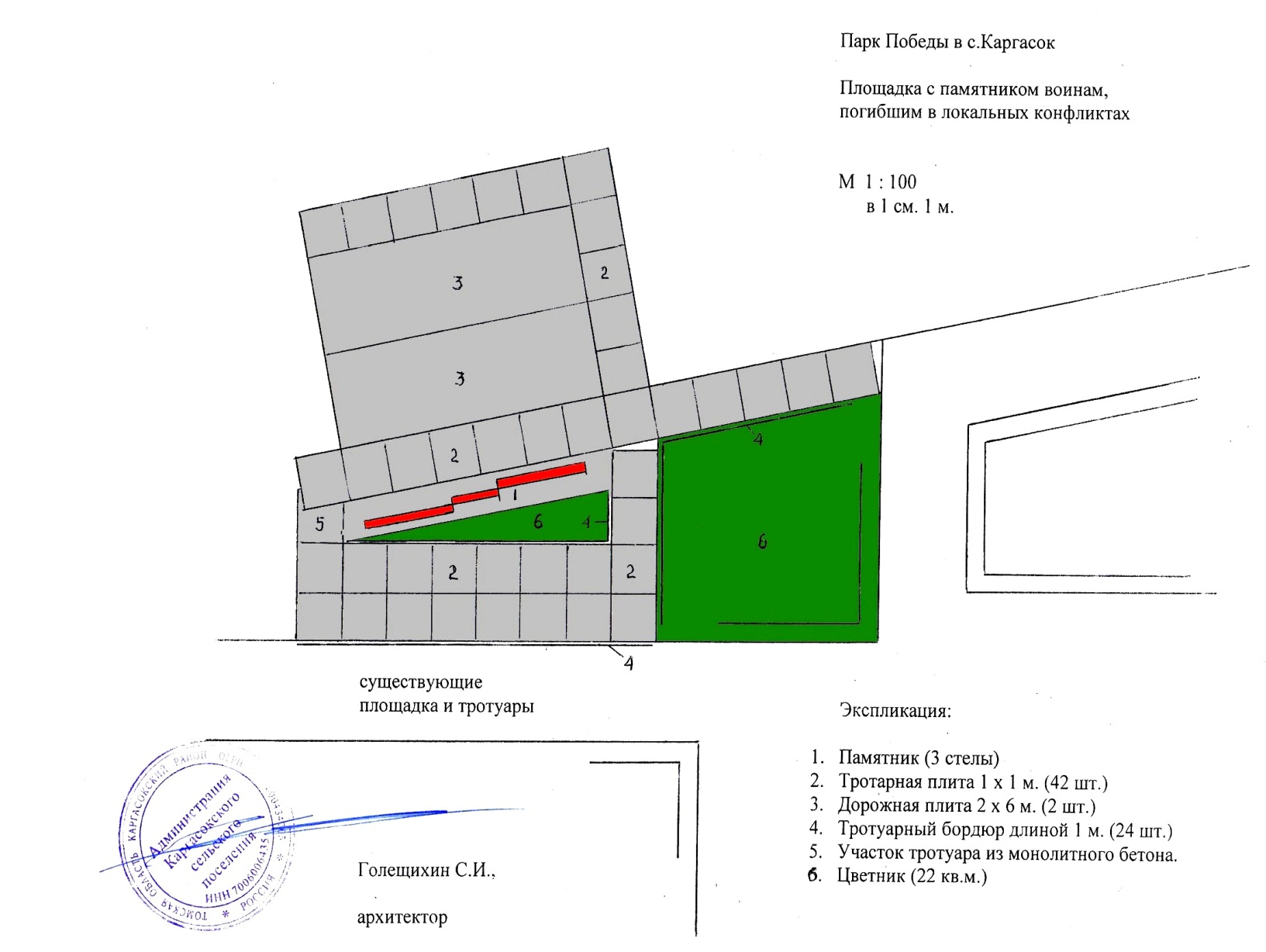 Схема благоустройствапарка победы в с. Каргасок
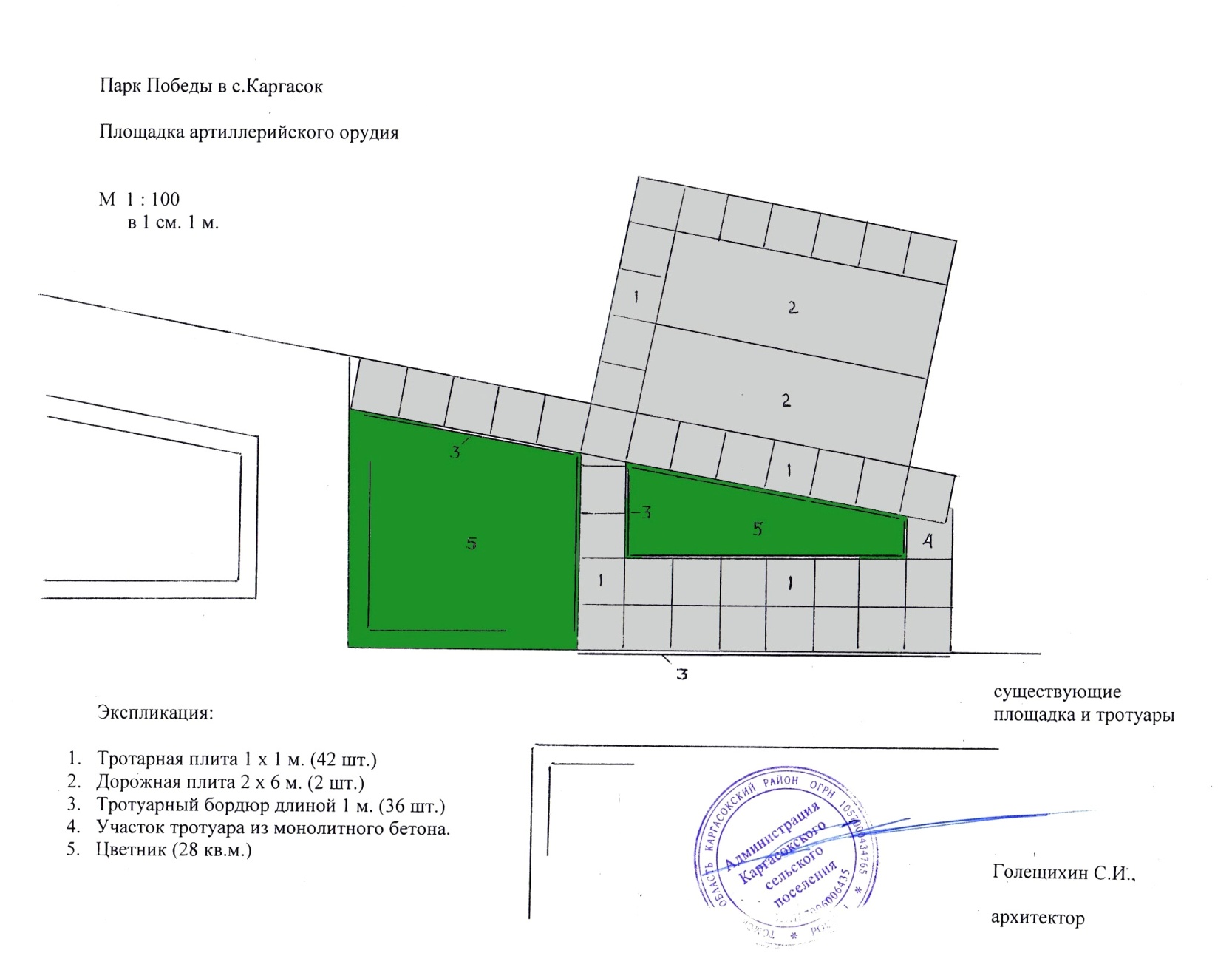 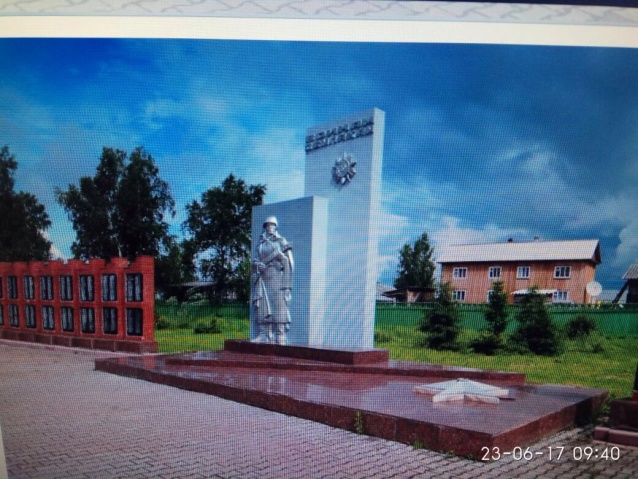 Работы по благоустройству парка победы в с. каргасок
Предусмотрены следующие работы по благоустройству парка:
1. Ремонт площадки под БМП и орудие; 
2. Ремонт тротуара с ремонтом бордюрного камня
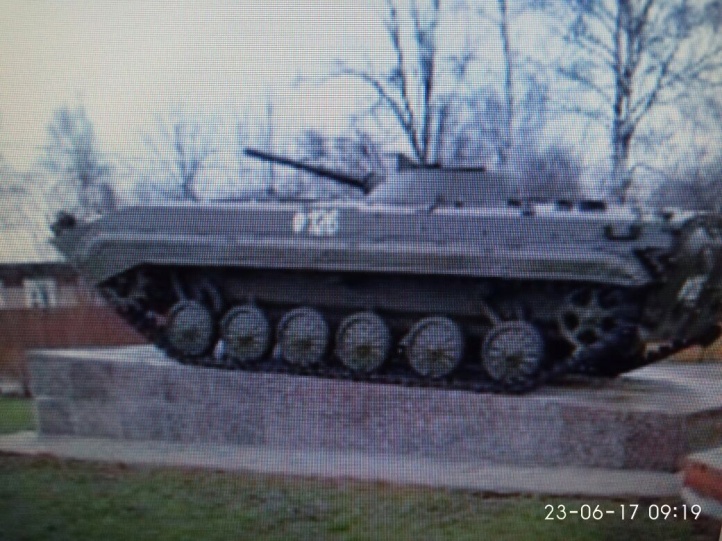 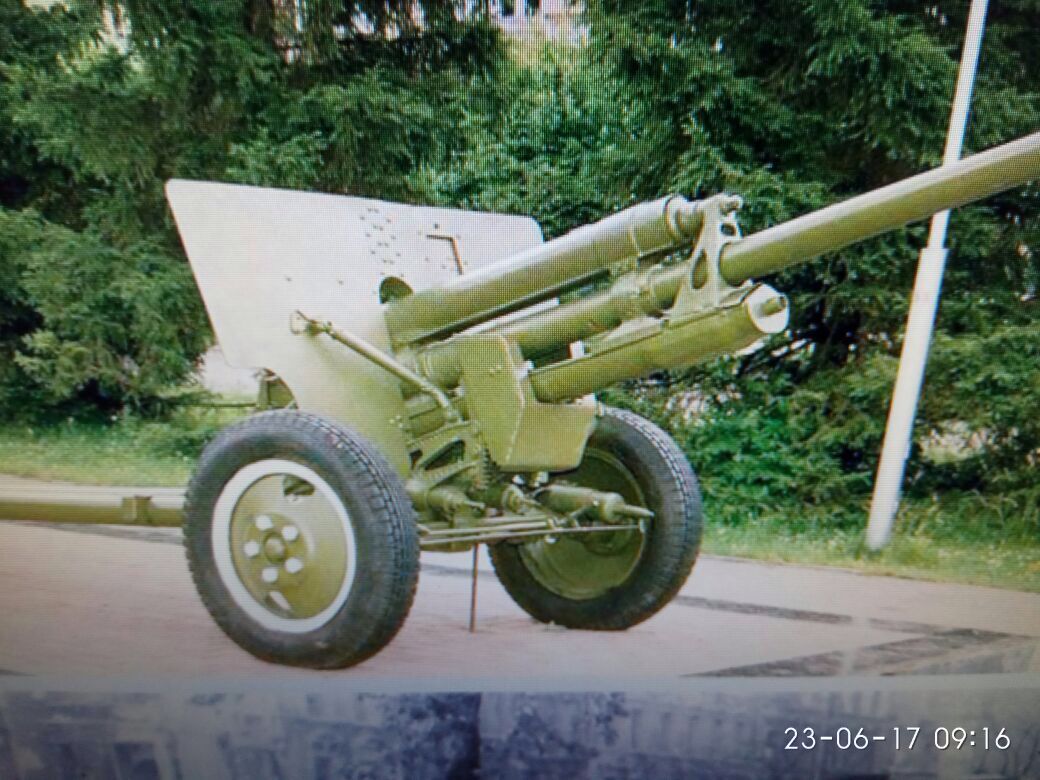 Описание проекта
Парк способствует созданию комфортных условий для отдыха и оздоровления населения. Представленный дизайн проект благоустройства территории Парка Победы в с. Каргасок - соединяет в себе комфортную и эстетически привлекательную территорию и выполняет несколько основных задач, главные из которых следующие: 
1.Пропаганда национальных традиций, общечеловеческих ценностей;
 2.Создание условий для круглогодичного, полноценного отдыха и проведения разнообразного досуга, как жителей села, так и гостей; 
3.Обеспечение безопасного отдыха граждан, сохранности их имущества; 
4.Обеспечение отдыхающим гражданам культурного отдыха. 
Главная цель - предоставить в распоряжение населения максимально комфортную зону для отдыха.